Role-play on EUdecision-makinghttps://www.youtube.com/watch?v=zHjILxl9E6U
European Union:27 countries
Population in millions (2021)447 million in total
Three Presidents:
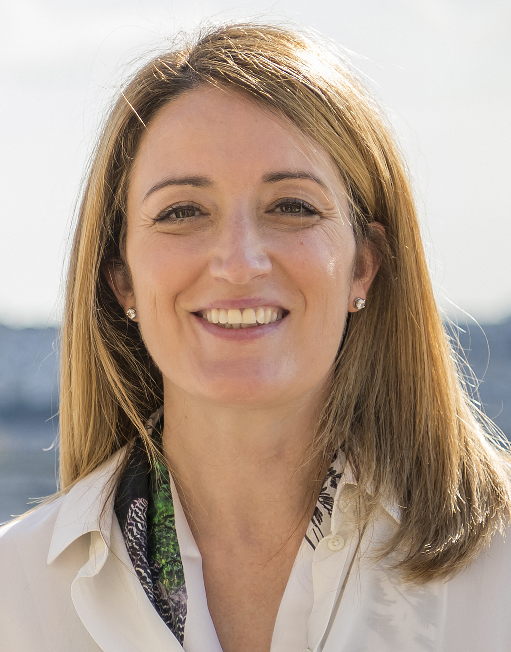 Roberta MetsolaEuropean Parliament
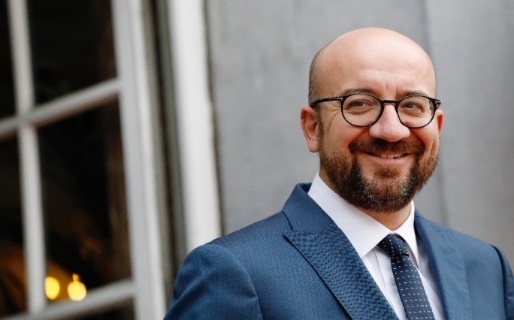 Charles MichelEuropean Council
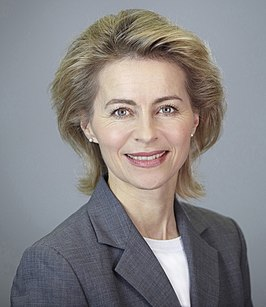 Ursula von der Leyen
European Commission
The EU institutions institutions
European Council (summit)
European Parliament
Council of Ministers
(The Council)
European Commission
Court of Justice
Court of Auditors
Economic and Social Committee
Committee of the Regions
European Investment Bank
European Central Bank
Agencies
The European Parliament – voice of the people
4 Decides EU laws and budget together with Council of Ministers4 Democratic supervision of all the EU’s work
4 The European Parliament is made up of 705 Members
4 Elections every five years (2019-2024)
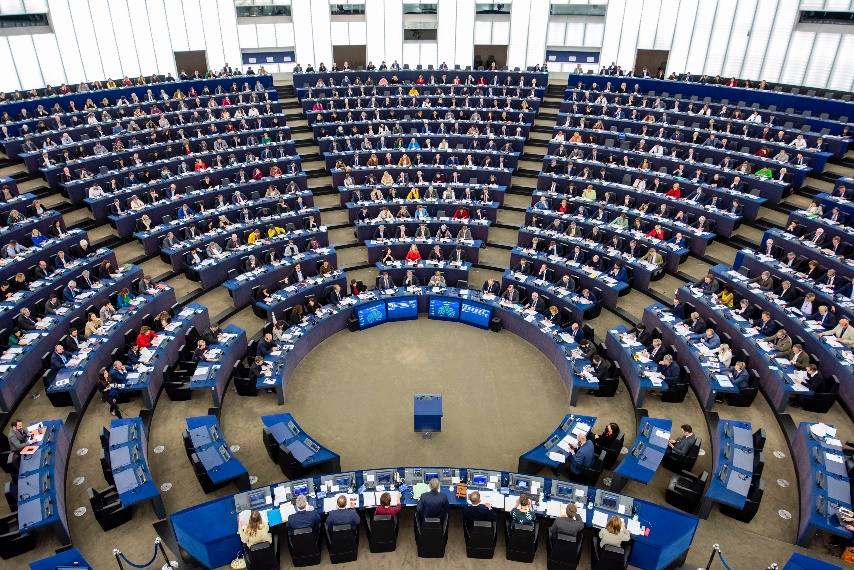 Council of Ministers – voice of the Member States
4One minister from each EU country4Presidency: rotates every six months4Decides EU laws and budget together    with Parliament4Manages the common foreign and    security policy
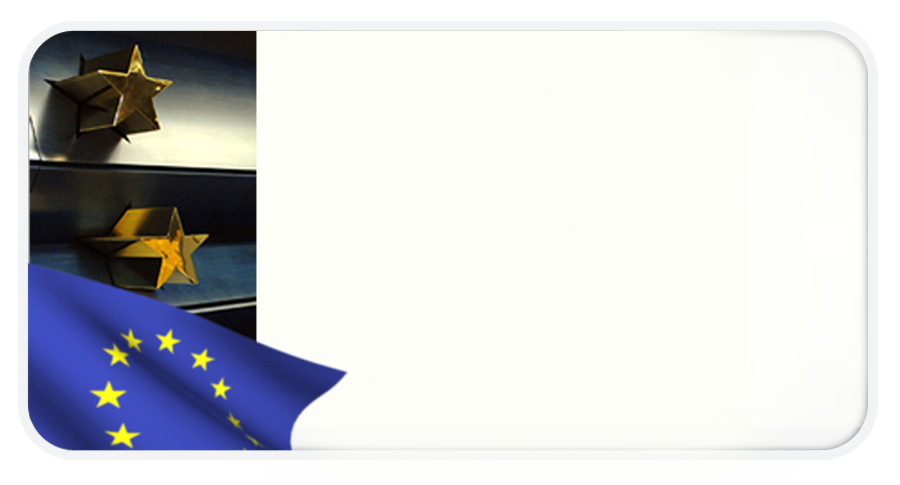 The European Commission – promoting the common interest
27 independent members, one from each EU country4Proposes new legislation4Executive organ 
4Guardian of the treaties
4Represents the EU on the international stage
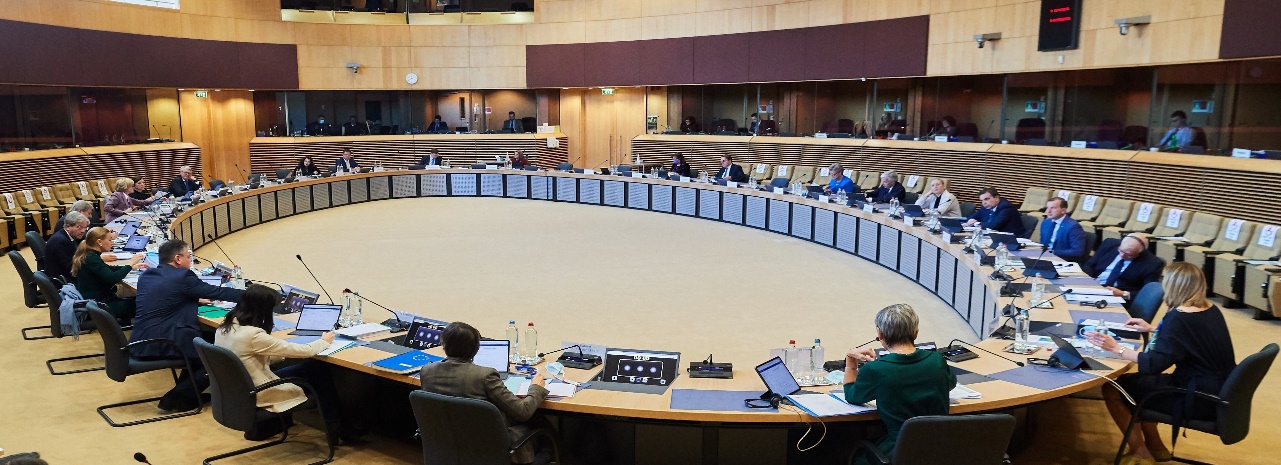 How EU laws are made
Citizens, interest groups, experts: discuss, consult
Commission: makes formal proposal
Parliament and Council of Ministers: decide jointly
National or local authorities: implement
Commission and Court of Justice: monitor implementation
Role-play 

EU decision-making
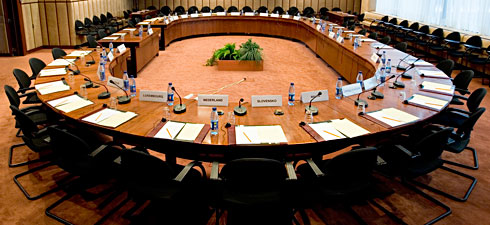 EU Internal Market : free movement of goods
Problem European Commission: Difference in chocolate production between countries:cocoa butter vs. other vegetable fatsChocolate that contains vegetable fats that do not originate from cocoa, is not allowed to be called ‘chocolate’ in some countries and may therefore not be sold in these countries.
EC proposal for a Chocolate Directive
- Companies from Member States are allowed to make chocolate with other vegetable fats(meaning: they may replace cocoa butter)- Member States must allow chocolate in their market that contains other vegetable fats than cocoa butter	(meaning: they may sell chocolate with other ingredients in other Member States and still call it chocolate)
You will now receive briefings - please take a few minutes to read them.Good luck!
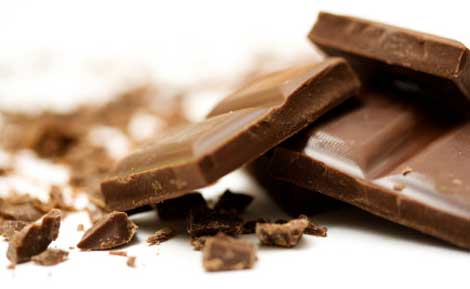